Instituto de Líderes Cristianos
Evangelismo: Presentando la Gracia
Instituto de Líderes Cristianos
Sesión
7
Evangelismo en todo tiempo: “Ir” en Mateo 28:19
Unidad III: Evangelismo como estilo de vida
2
Instituto de Líderes Cristianos
Por tanto, id, y haced discípulos a todas las naciones, bautizándolos en el nombre del Padre, y del Hijo, y del Espíritu Santo
Mateo 28:19
3
Instituto de Líderes Cristianos
¿Cuál es el imperativo?
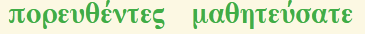 Habiendo ido       hagan discípulos
(Aoristo participio)            (Aoristo Imperativo) 

Acciones completas o puntuales (murió, resucitó)
Acciones que deben comenzar a realizarse (comiencen a hacer discípulos)
Acciones progresivas (Durante su camino)
4
La cultura del evangelio
Cultura: Conjunto de modos de vida o costumbres; conjunto de las manifestaciones en que se expresa la vida tradicional de un pueblo, sociedad o grupo.

Evangelio: buenas noticias, anuncio de la enseñanza y obra de Jesucristo

¿Cómo debe ser la cultura del evangelio?
5
Contenido del Evangelio
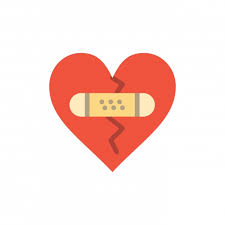 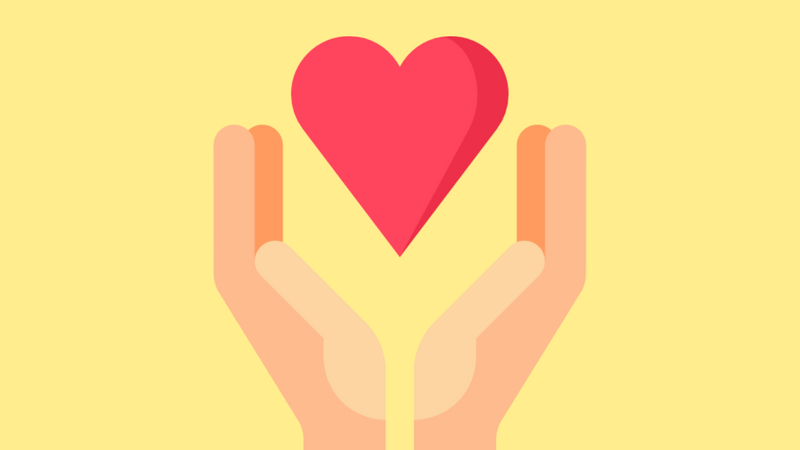 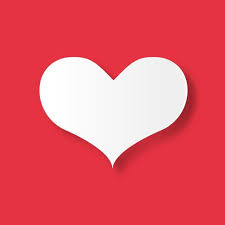 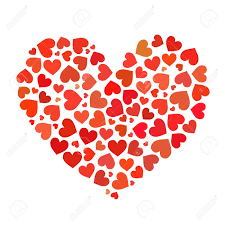 Jesús perdona a los pecadores porque ama su creación
Jesús santifica al creyente
Jesús provee una esperanza de vida eterna
Jesús nos enseña a compartir el mensaje de redención
6
Cultura del Evangelio
Una cultura de iglesia llena de gracia demuestra que Jesús es el Santo que perdona a los pecadores

El amor de Cristo es demasiado grande como para dejarnos seguir con nuestras vidas egocéntricas

Una iglesia definida por el evangelio es una señal profética que apunta más allá de sí misma
7
Instituto de Líderes Cristianos
En el camino…
Hacer discípulos en el camino tiene al menos dos implicaciones:

Predicar con acciones
Predicar con palabras
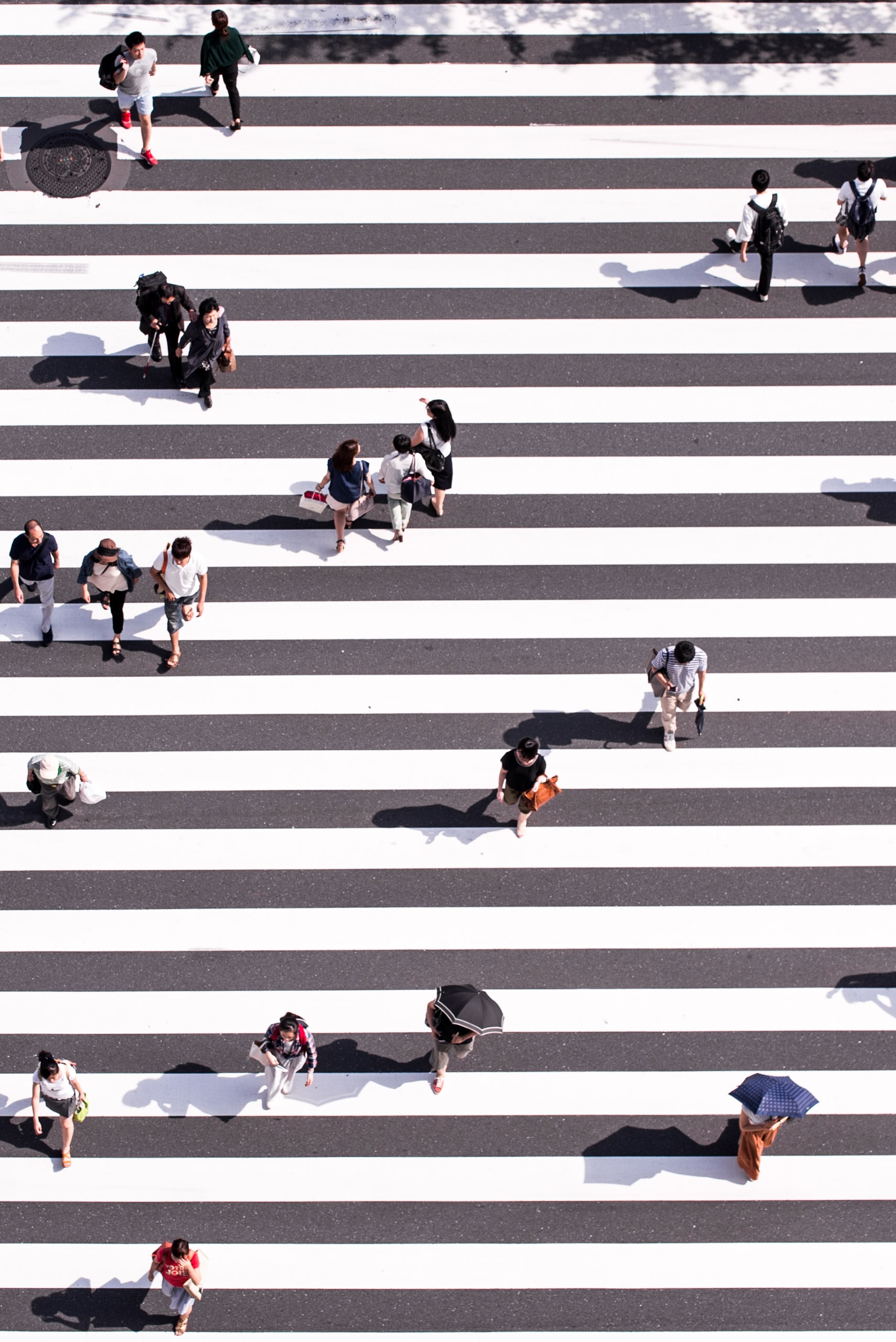 8
Photo by Ryoji Iwata on https://unsplash.com/photos/n31JPLu8_Pw
Instituto de Líderes Cristianos
Asignación de la Unidad III

Leer los capítulos  «El evangelio para la Iglesia» (47-59), «El evangelio para todo» (61-76) en el libro “El Evangelio” (30 páginas) en el libro “El Evangelio” de Ortlund (21 páginas)
9